주의 친절한 팔에 안기세
어노인팅 9집
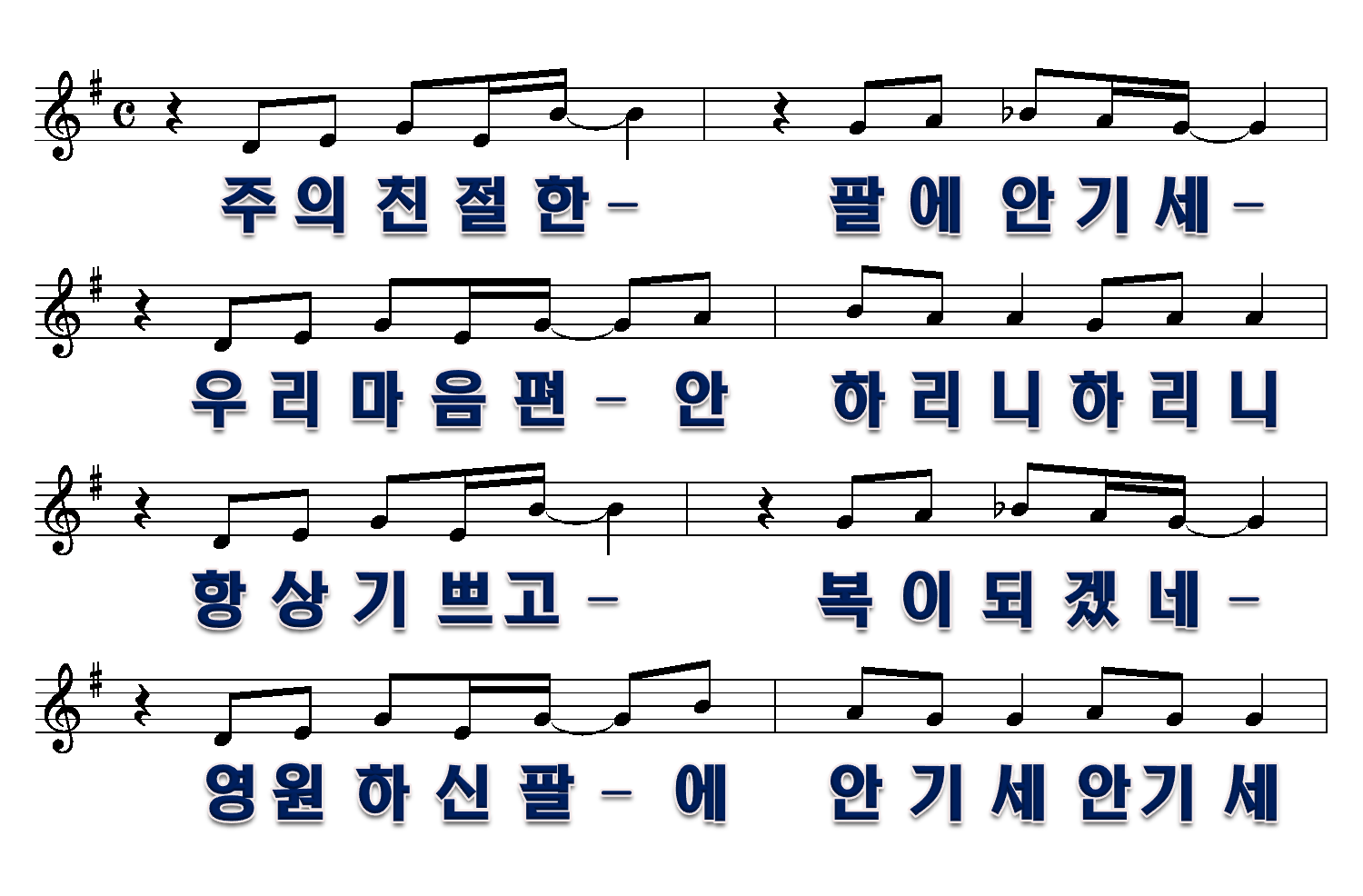 1절
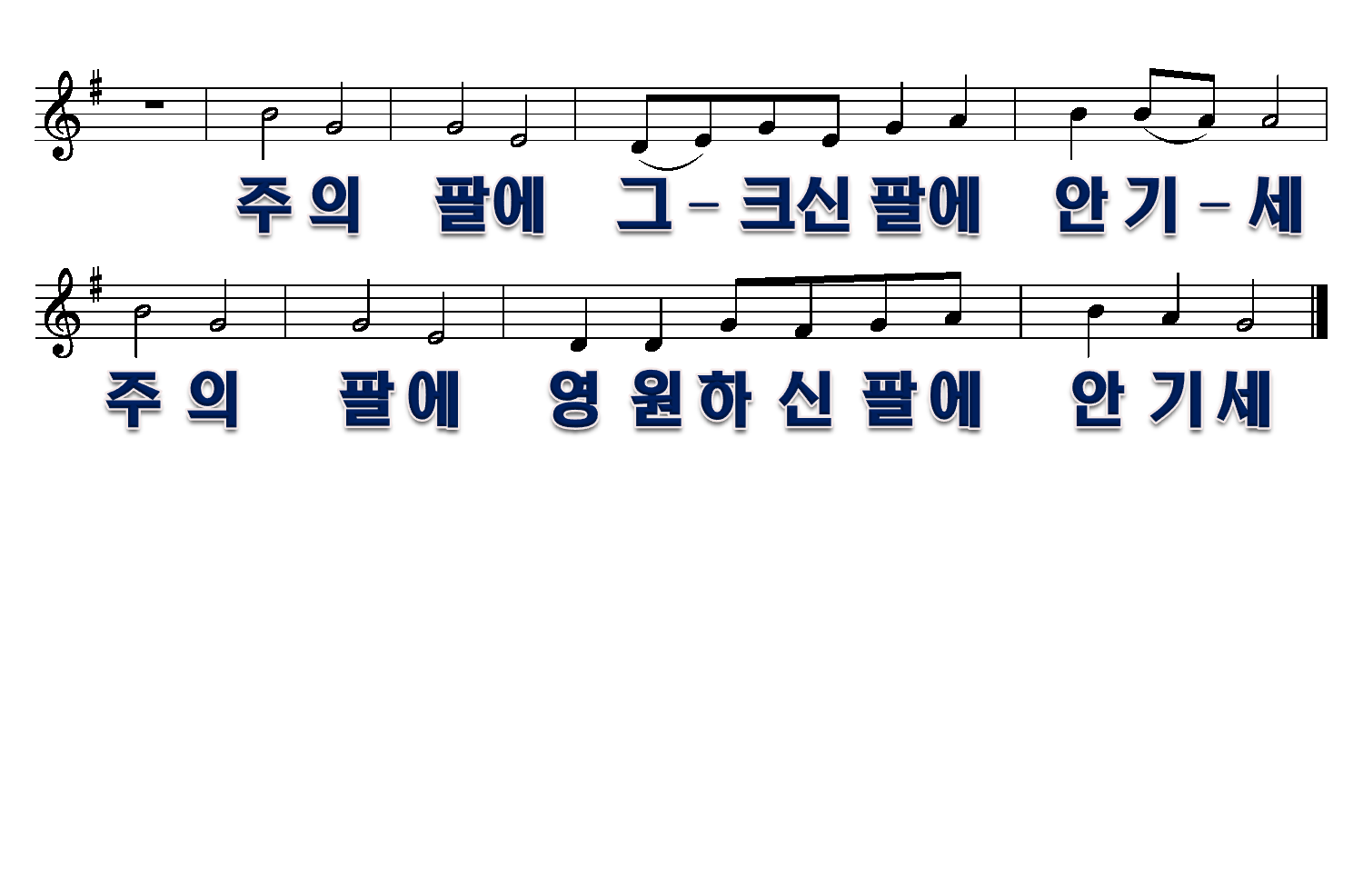 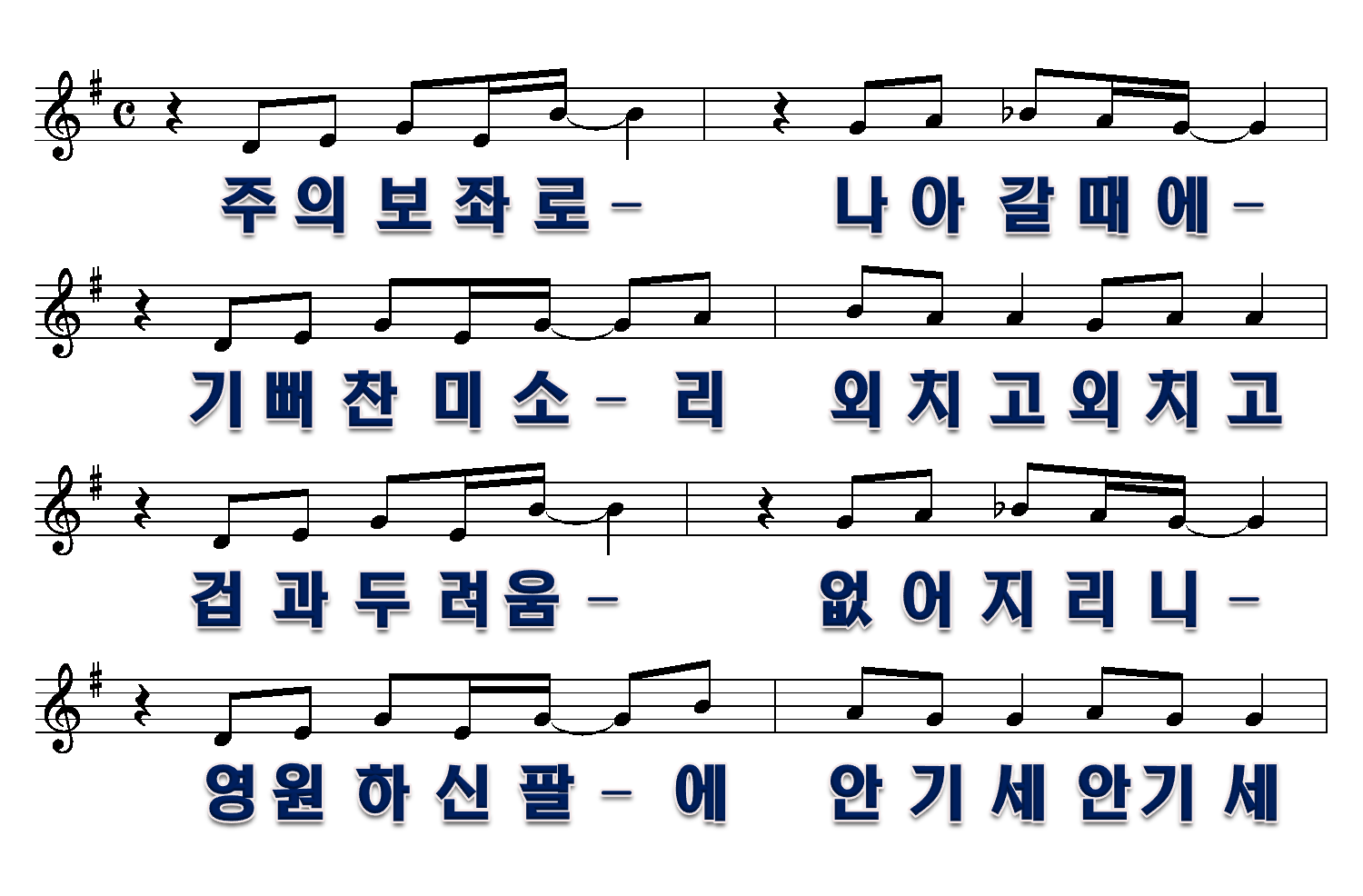 2절
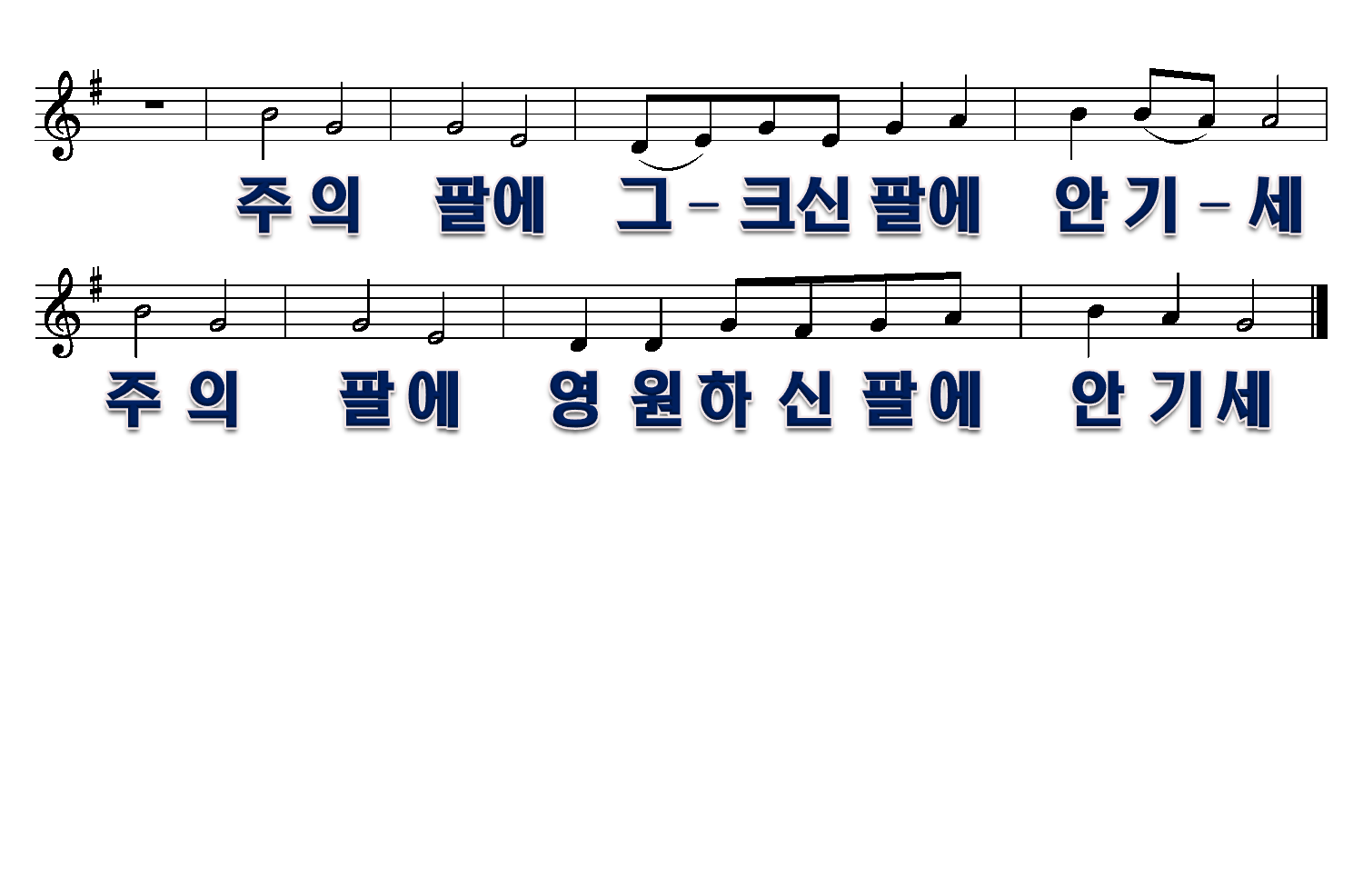